โรงพยาบาลภูเขียวเฉลิมพระเกียรติ
จังหวัดชัยภูมิ
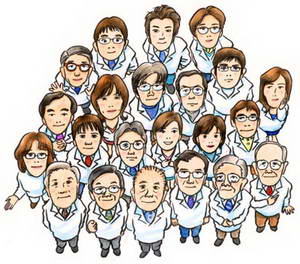 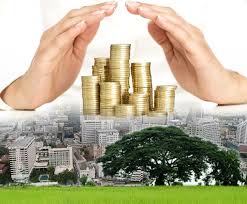 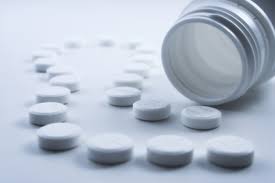 RDU
PLAN  FIN
HRP / HRD
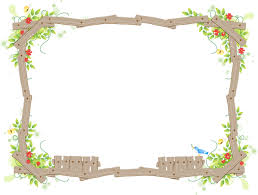 ผลการดำเนินงาน
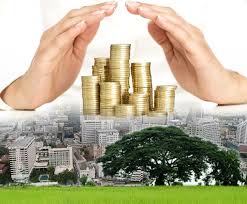 PLAN  FIN
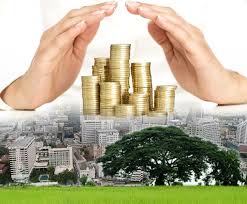 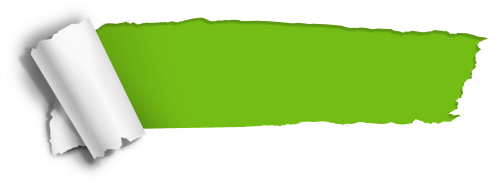 สถานการณ์การเงิน ปี 2559
รายรับ
PLAN  FIN
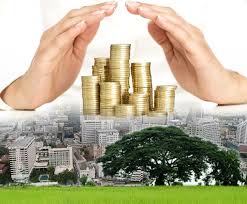 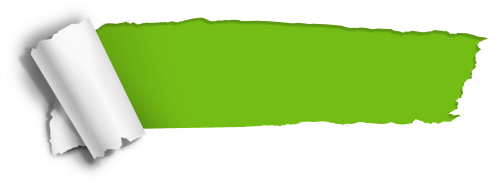 สถานการณ์การเงิน ปี 2559
รายจ่าย
PLAN  FIN
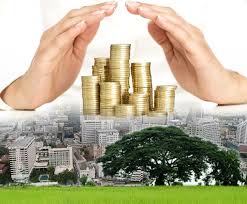 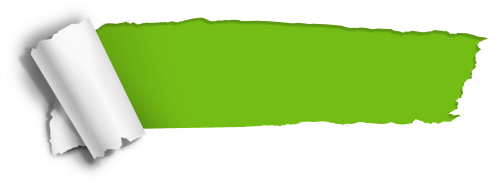 สถานการณ์การเงิน ปี 2559
สรุปรายรับ-รายจ่าย
PLAN  FIN
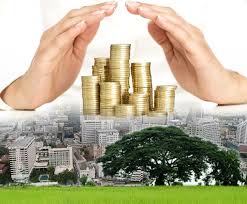 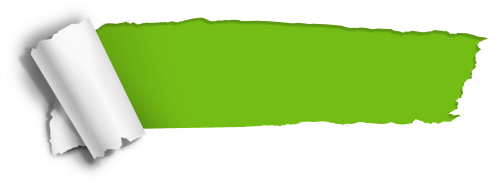 แผนการเงิน ปี 2560
PLAN  FIN
1.แผนประมาณการรายได้ และควบคุมค่าใช่จ่าย
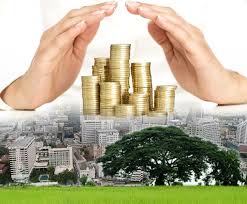 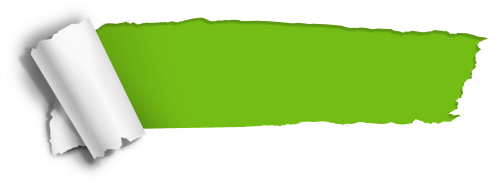 แผนการเงิน ปี 2560
PLAN  FIN
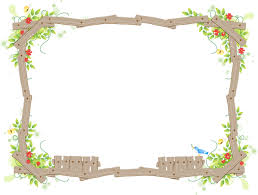 ผลการดำเนินงาน
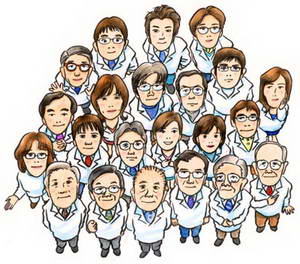 HRP / HRD
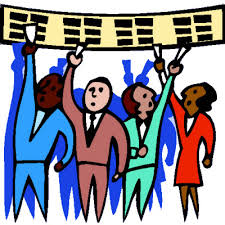 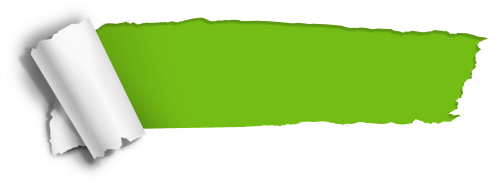 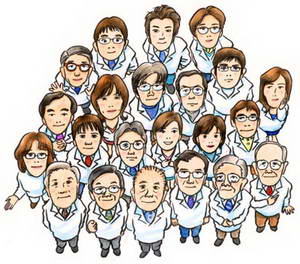 แผนกำลังคน
HRP / HRD
กรอบแพทย์ M1 : อ้างอิงจาก สำนักบริหารสาธารณสุข 9 ก.ย.56
FTE2 : ใช้เกณฑ์ขั้นต่ำ
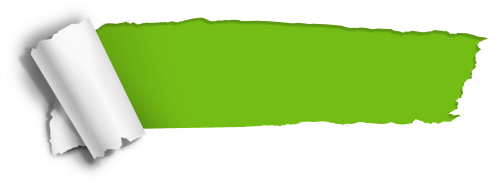 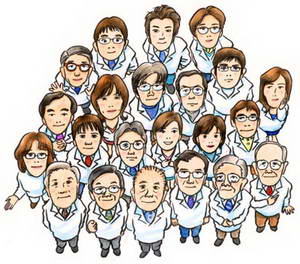 แผนกำลังคน
HRP / HRD
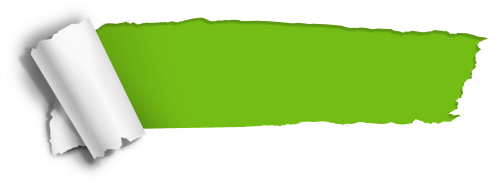 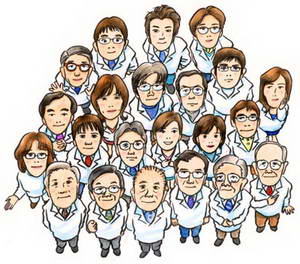 แผนกำลังคน
HRP / HRD
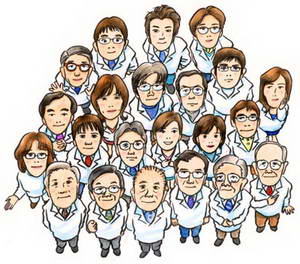 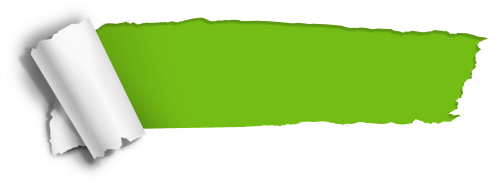 แผน HRD
HRP / HRD
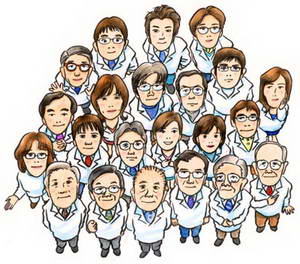 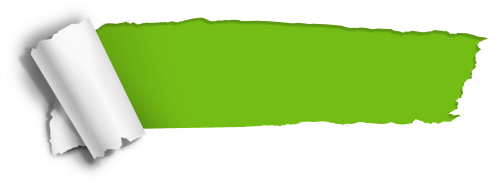 แผน HRD
HRP / HRD
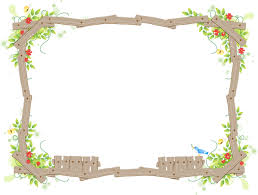 ผลการดำเนินงาน
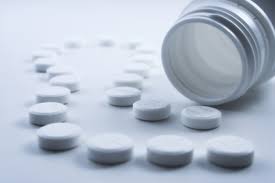 RDU
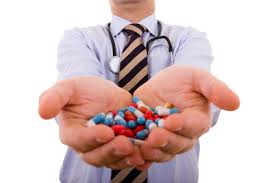 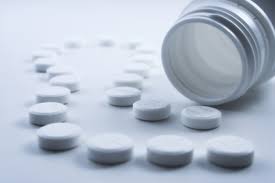 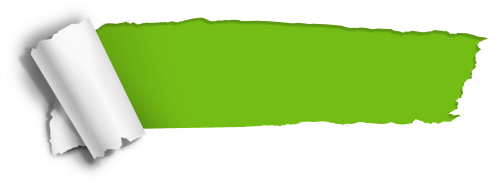 แผน RDU
RDU
1.พัฒนาระบบการใช้ยาอย่างสมเหตุผลระดับโรงพยาบาล   1.1 แต่งตั้งทีมงาน RDU PHUKEIO ขับเคลื่อนการพัฒนาระบบริการให้มีการใช้ยาอย่างสมเหตุสมผล   1.2 กำหนดนโยบาย มีแนวทางการใช้ยาอย่างสมเหตุผล ทบทวน
บัญชียาของ รพ.
   1.3 จัดทำระบบสารสนเทศที่ตรวจสอบเฝ้าระวังตามตัวชี้วัดที่กำหนด
   1.4  รายงานการดำเนินงานให้ คกก. PTC ทราบทุก 3 เดือน
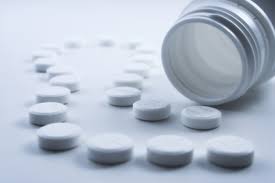 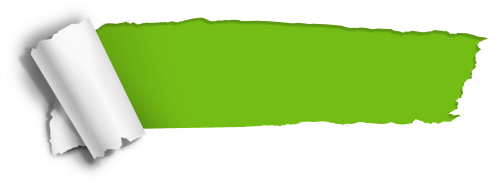 แผน RDU
RDU
2. ลดการใช้ยาปฏิชีวนะที่ไม่สมเหตุผล
    2.1 อบรมบุคลากรสาธารณสุขระดับอำเภอ ระดับชุมชนเรื่อง การใช้ยาปฏิชีวนะอย่างสมเหตุผล
    2.2 การส่งเสริมการใช้ยาปฏิชีวนะสมเหตุผลในชุมชน ชุนชนต้นแบบการจัดการการใช้ยาสมเหตุผล
    2.3 รายงานการดำเนินงานให้ คปสอ. ทราบทุก 3 เดือน
3. การจัดการการดื้อยาต้านจุลชีพ (Antimicrobial Resistance)
    3.1 ใช้ยาต้านจุลชีพอย่างรับผิดชอบ คือใช้ยาต้านจุลชีพน้อยที่สุดเท่าที่จำเป็น
    3.2 หยุดแพร่เชื้อดื้อยา โดยกระตุ้นการทำความสะอาดมือ ของบุคลากรและญาติ
    3.3 มีมาตรการ Lab Alert
URI+AGE ไม่บรรลุเป้าหมายแต่แนวโน้มลดลง
แผนดำเนินการตัวชี้วัดที่ไม่บรรลุเป้าหมาย